110學年度第一學期 彈性學習成果發表
靈異刑偵小說創作及研討
觀三乙15江霈晴
目錄
靈異刑偵小說定義

宗旨與目的

學習成果介紹

實施策略與方法

計畫執行問題

歷程省思
靈異刑偵小說定義
定義
包含推理、懸疑、靈異、恐怖、非人角色等元素
多數鬼片都符合此定義


作品實例
網路劇－ 十宗罪、驅魔麵館
電視劇－吸血鬼檢察官
小說－詭案組、骷髏幻戲圖、鎮魂
宗旨與目的
創作目標
《命起緣生》小說之創作

創作宗旨
認識台灣廟宇文化及宗教
融入台灣本土傳說故事

投稿
FACEBOOK
POPO原創市集
全文完結後單獨印刷成冊
學習成果介紹
POPO原創市集文章首頁
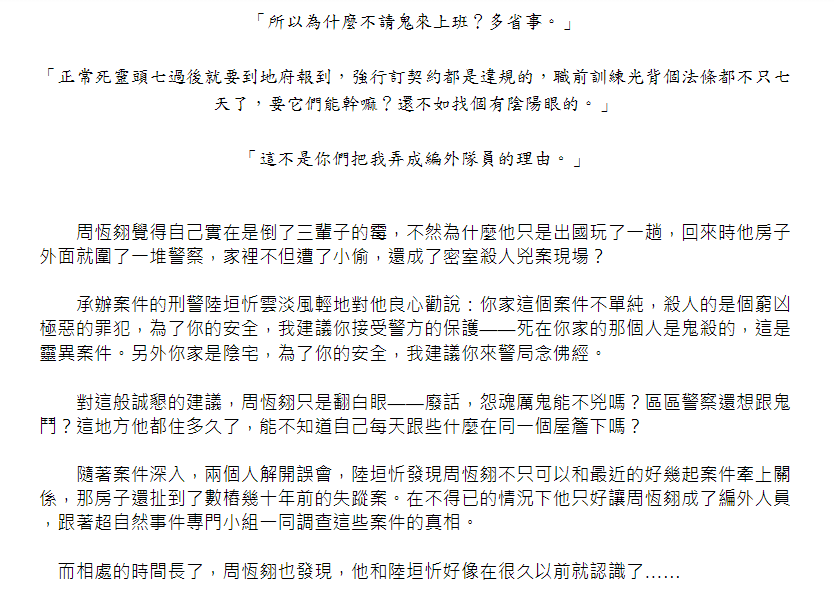 文案
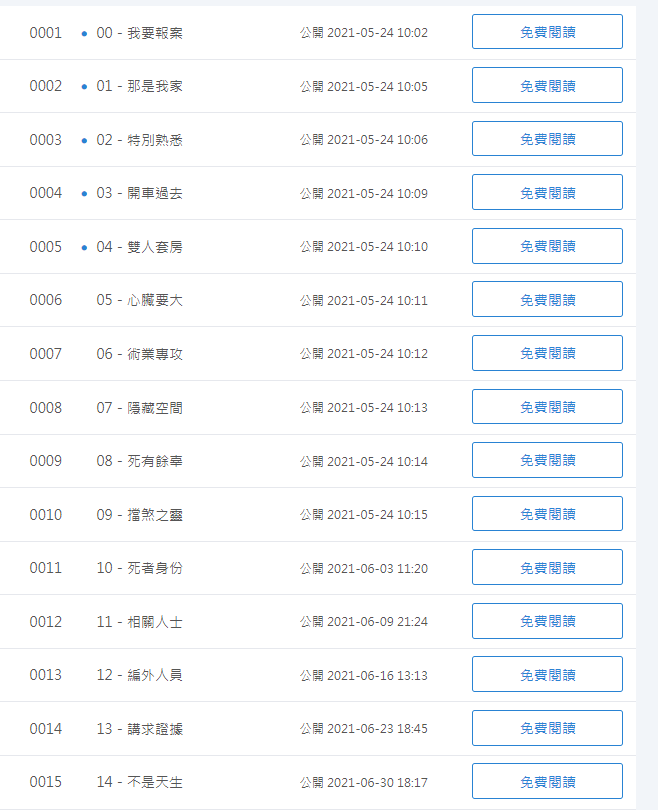 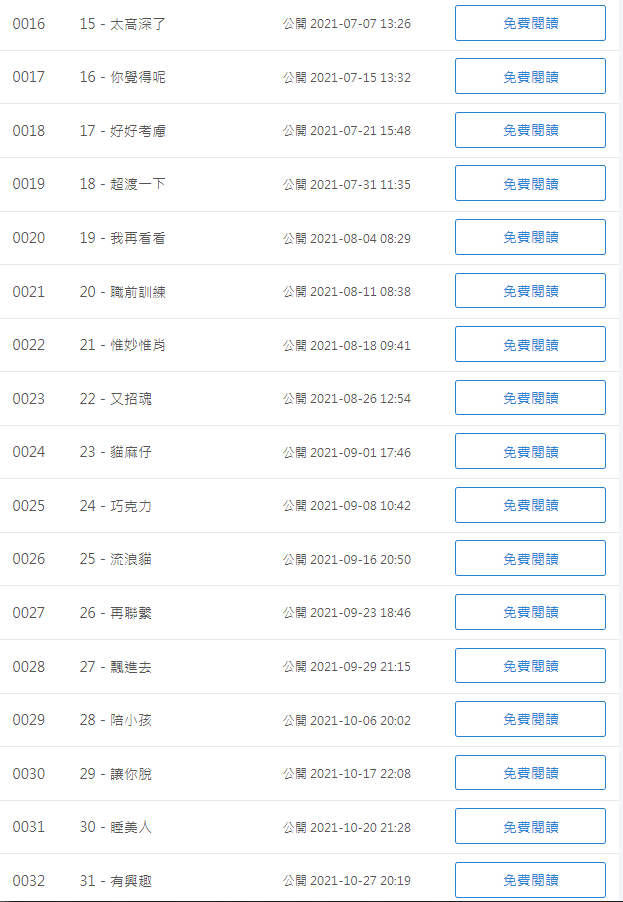 POPO原創市集文章目錄
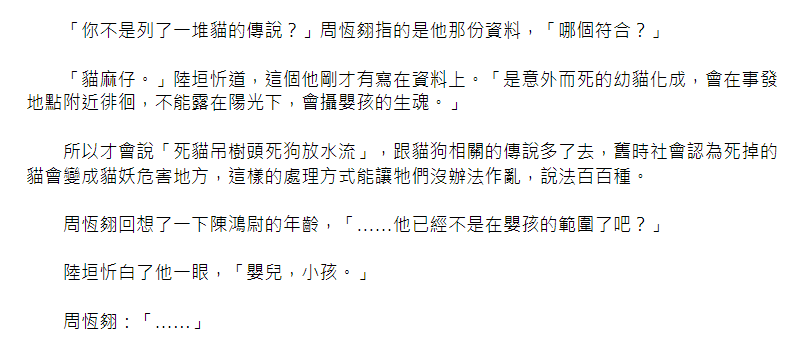 台灣本土傳說（貓麻仔）
　CH.23
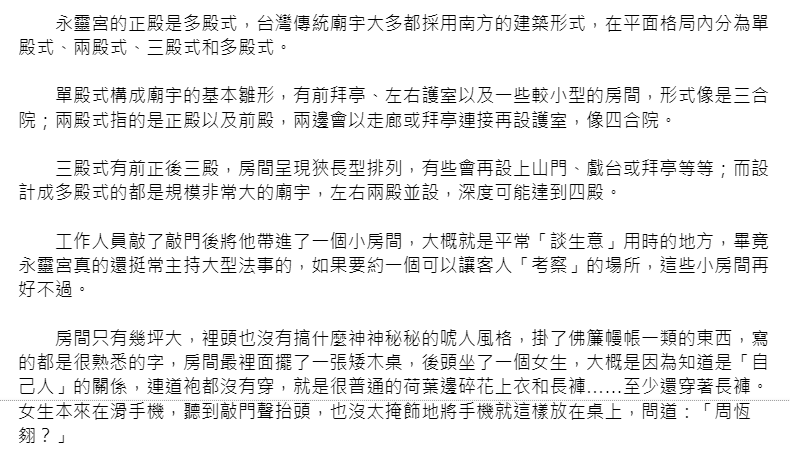 台灣廟宇種類（建造方式）
　CH.35
事件（文章）順序
導致該事件
開篇（凶宅）
1
5
碟仙案
冤魂替死案
2
嬰靈案
6
貓麻仔
3
屍餐案
二號凶宅
4
7
主要角色設定
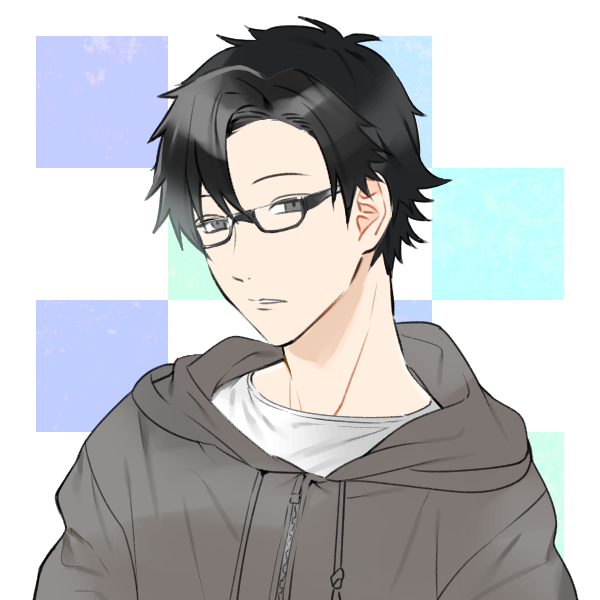 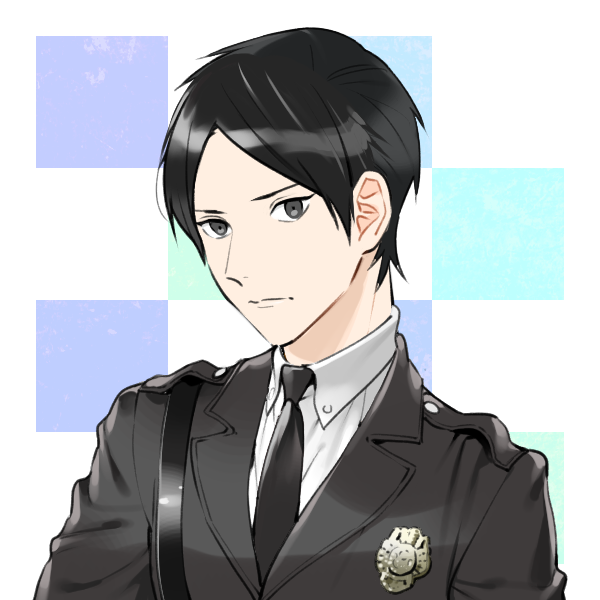 主要角色設定
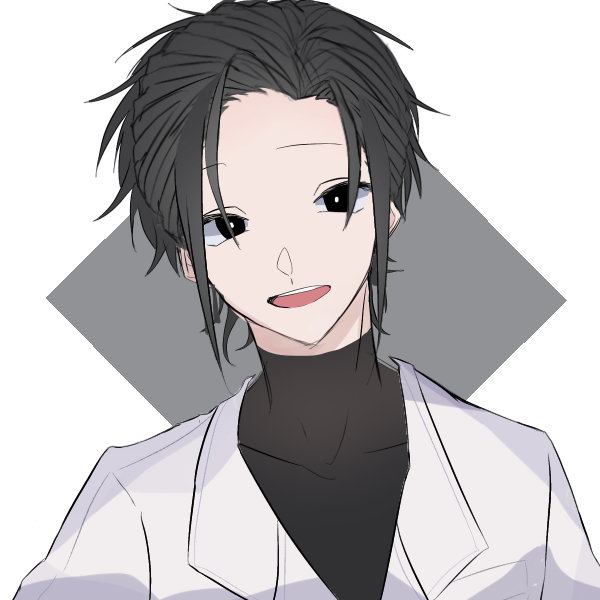 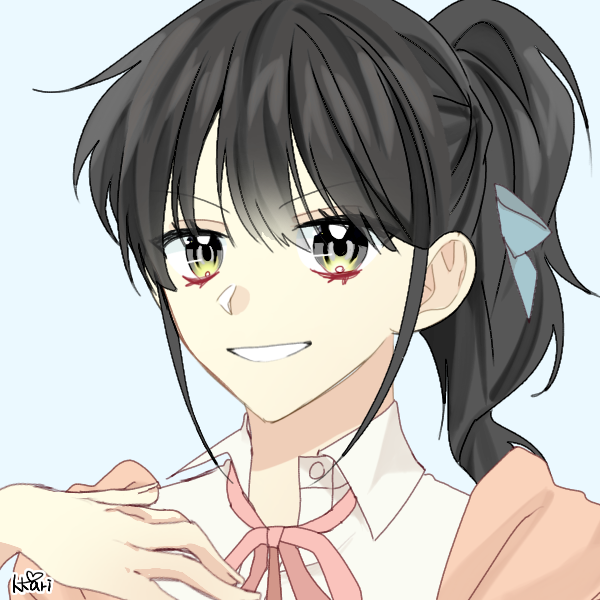 實施策略與方法
策略
自主學習課堂時間
圖書館三樓大閱讀區創作（手機記事本）

自主學習課外時間
成果PPT
成果海報
網路發布

方法
實務創作法（文字創作）
資料蒐集法（資料查詢及彙整）
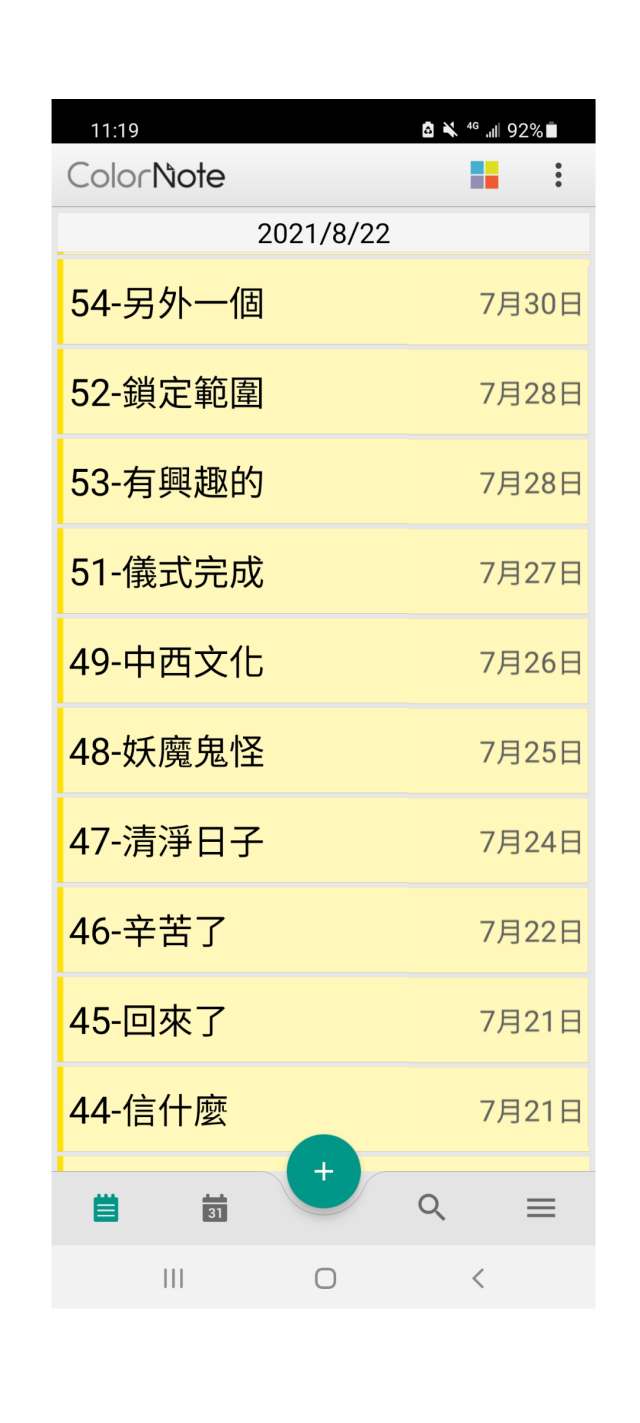 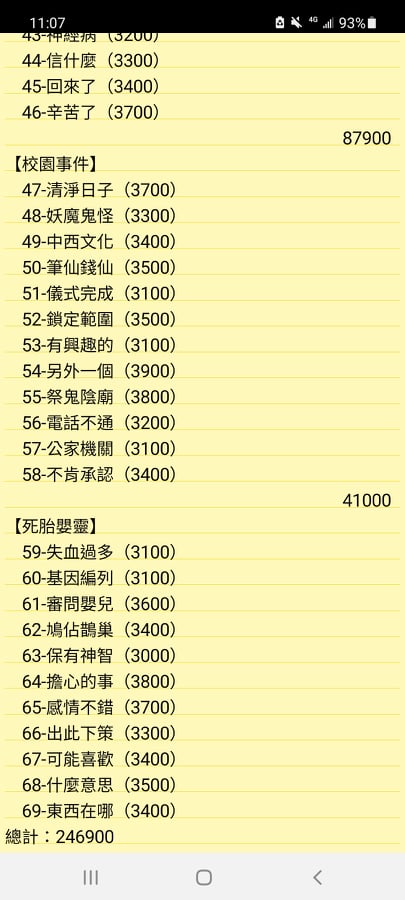 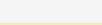 手機記事本檔案
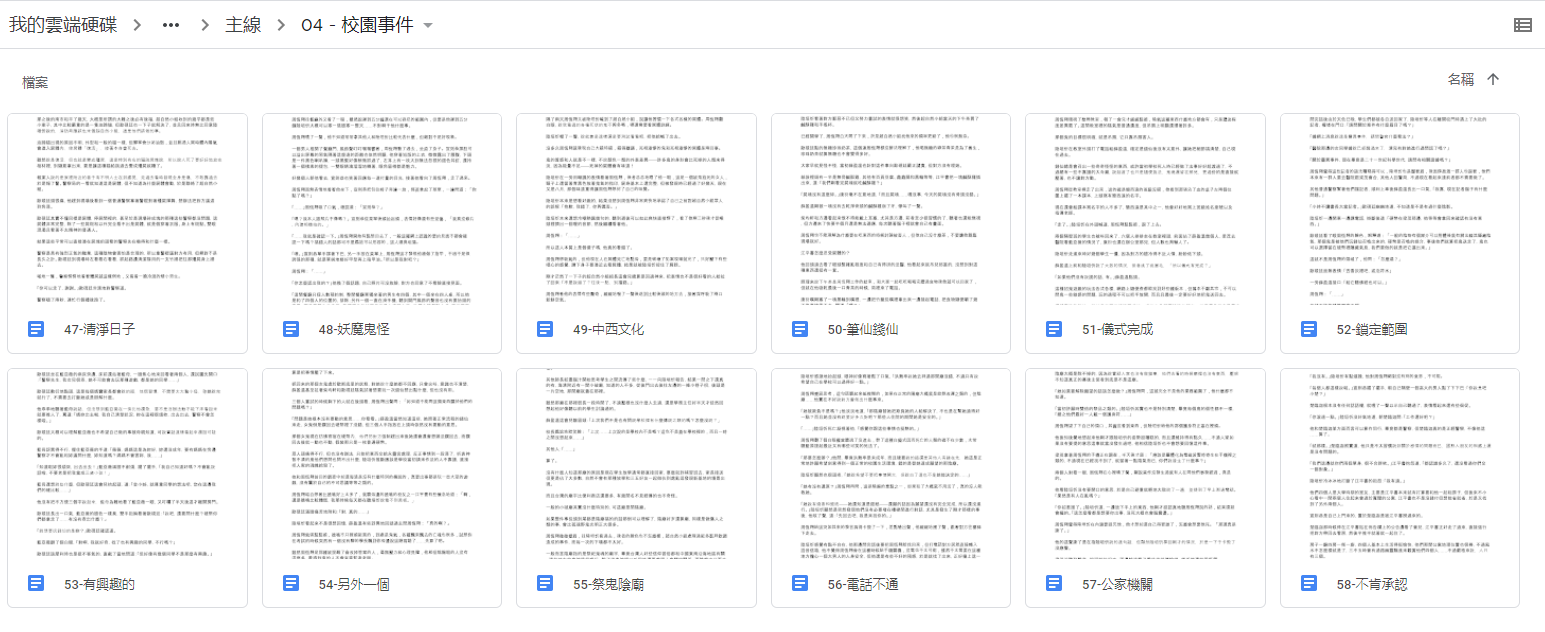 雲端硬碟檔案目錄
計畫執行問題及進度
由於是延續上學期的成果，且上學期的課程並不完整，花了一點時間重新規劃

因還須製作PPT和海報，需要貼補非常多的私人時間完成進度

當初設想大綱時過於草率，和實際成品有落差

目前已在收尾階段，可能會接續寒假或下學期
歷程省思
節奏及打字速度比起上學期有進步

多了思路手稿，不像上學期想到哪寫到哪

完整的創作需要多方思考及學習

「彈性學習」是課程，除了成果還需要拿出「學習」的證明，非只有成果
Thanks for Listening